1
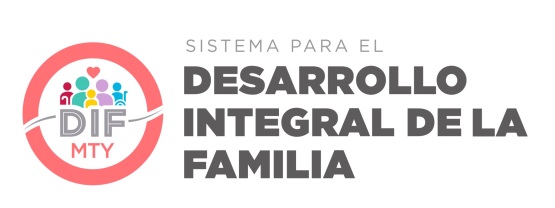 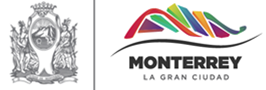 R. Ayuntamiento de Monterrey N.L.
Sistema para el Desarrollo Integral de la Familia
Indicadores
Diciembre 2016
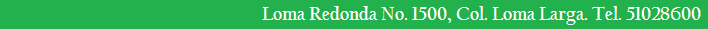 2
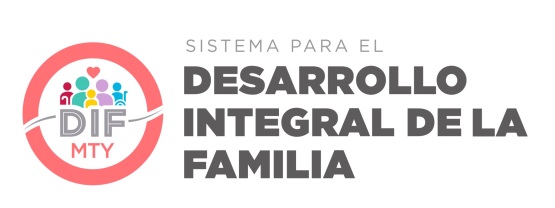 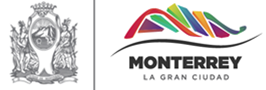 Personas beneficiadas con programas DIF
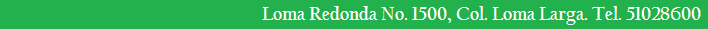 3
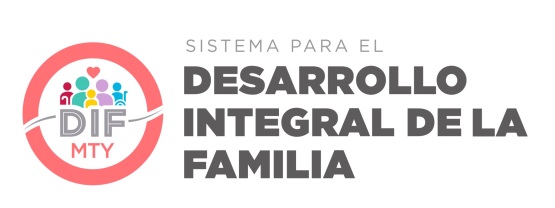 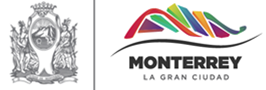 Niñas y niños beneficiados con programas DIF
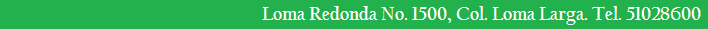 4
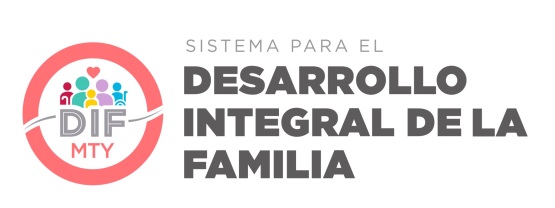 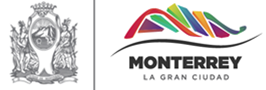 Adolescentes y jóvenes beneficiados con programas DIF
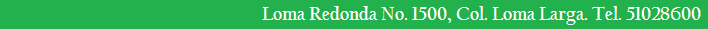 5
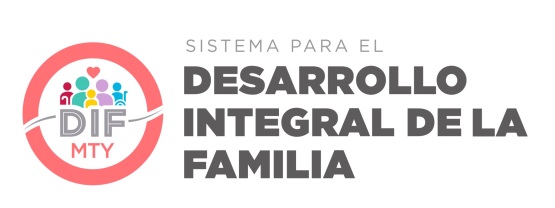 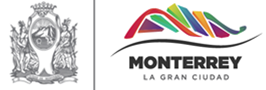 Adultos beneficiados con programas DIF
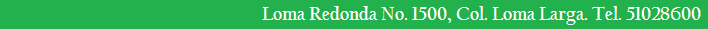 6
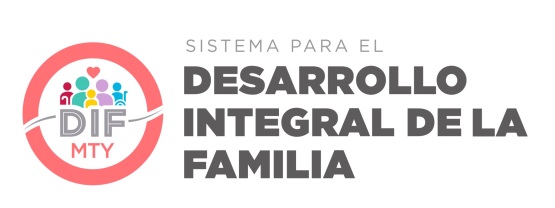 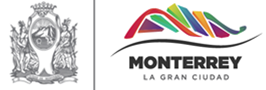 Adultos mayores beneficiados en programas DIF
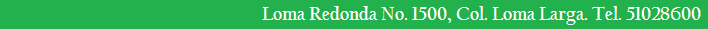 7
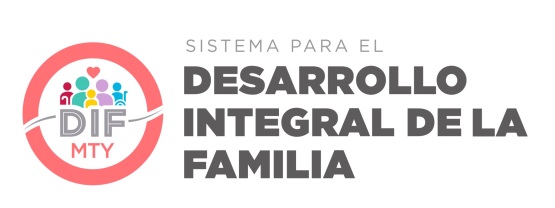 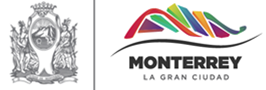 Personas beneficiadas en el área de Atención a Personas con Discapacidad
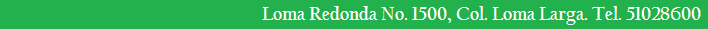 8
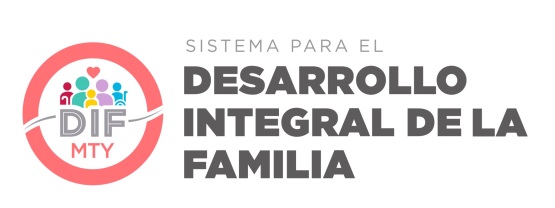 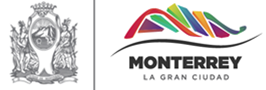 Servicios proporcionados en DIF
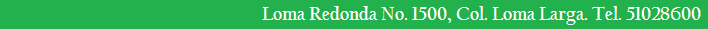 9
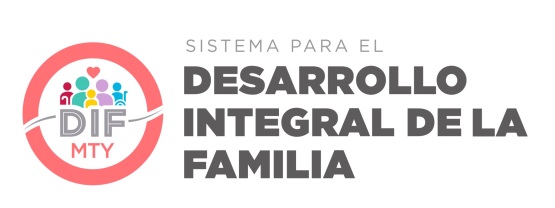 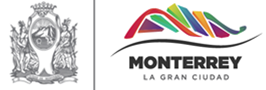 Nutrición
Raciones alimenticias entregadas
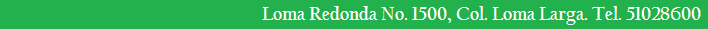